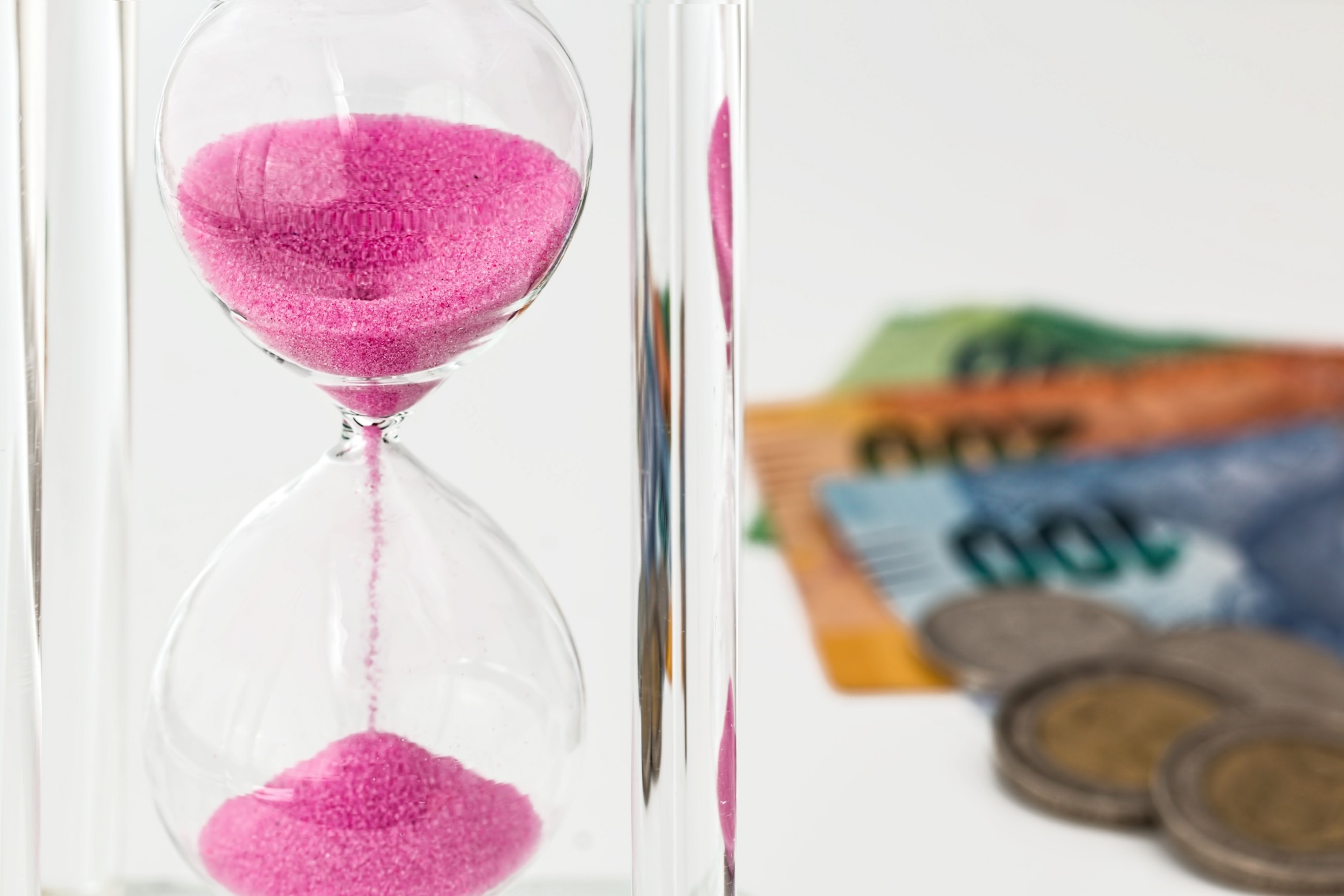 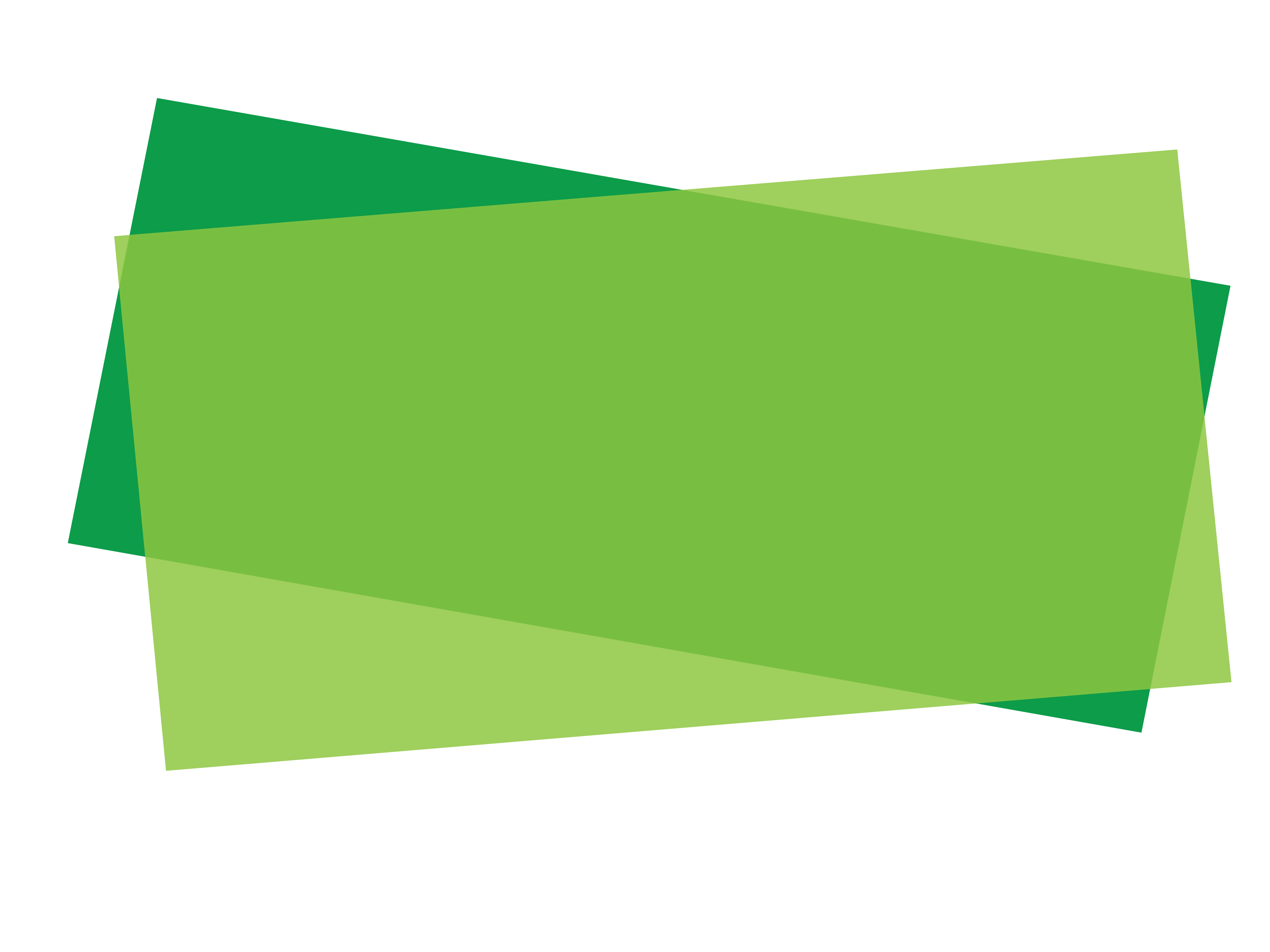 Instrumentos financieros – 
Conceptos básicos (NICSP® 41)
[Speaker Notes: Esta presentación abarca los conceptos básicos de instrumentos financieros de la NICSP 41.

El IPSASB emitió la NICSP 41, Instrumentos financieros, en agosto de 2018. La NICSP 41 tiene como fecha de entrada en vigor el 1 de enero de 2023 (se permite la adopción anticipada y reemplazará a la NICSP 29.

Se aconseja a las entidades que aún no han adoptado las normas sobre instrumentos financieros que adopten la NICSP 41 en lugar de la NICSP 29, ya que esto evitará la necesidad de cambios posteriores en la política contable. Cuando los participantes pertenezcan a esas entidades, se recomienda que la capacitación incluya la presentación y el módulo de conceptos básicos (NICSP 41), no éste.

Esta presentación está destinada a los participantes cuyas organizaciones han adoptado o están en proceso de adoptar la NICSP 29. Dependiendo del propósito de la capacitación, dichos participantes también pueden beneficiarse de la presentación de NICSP 41, para que estén al tanto de los cambios que se avecinan.

La NICSP 29 se basa en la NIC 39 (que ha sido sustituida por la NIIF 9). Si los participantes están familiarizados con las NIIF, considere la posibilidad de destacar esto. La NICSP 41 se basa en la NIIF 9 (la NIIF actual).

Se destacan los cambios significativos entre la NICSP 29 y la NICSP 41: considere si estas diferencias deben plantearse a los participantes (esto dependerá de sus circunstancias).]
El Manual de Pronunciamientos de Contabilidad del Sector Público es la principal fuente autorizada de principios internacionales de contabilidad generalmente aceptados para las entidades del sector público. 
Toda la información en esta presentación es propia y está protegida por derechos de autor.
Instrumentos financieros
Reconocimiento y baja en cuentas

Se reconoce cuando la entidad se convierte en parte de las disposiciones contractuales del instrumento financiero
El activo financiero se da de baja cuando los derechos contractuales expiran, se renuncian a ellos o se transfieren
La ganancia o pérdida acumulada se reconoce en el resultado
El pasivo financiero se da de baja cuando el contrato se cancela, se renuncia a él o expira
La diferencia entre el importe en libros y la contraprestación pagada se reconoce en el resultado
Instrumentos financieros
[Speaker Notes: Un activo financiero o un pasivo financiero se reconoce cuando una entidad se convierte en una de las partes en el acuerdo contractual que da lugar a un instrumento financiero.

Si es necesario, consulte la presentación de Introducción a los instrumentos financieros que explica que los instrumentos financieros solo surgen de contratos. Esto puede ser necesario si hay algún tiempo entre la presentación de las dos sesiones.

Si hay algún tiempo entre la presentación de las dos sesiones, considere preguntar si los participantes pueden recordar los principios de la sesión de introducción (considere usar una encuesta o chat si imparte la capacitación en línea).

El módulo Conceptos básicos de los instrumentos financieros (NICSP 41) proporciona más detalles sobre el reconocimiento y la baja en cuentas.]
Contabilización en la fecha de negociación/Fecha de liquidación
Las compras regulares de activos financieros pueden reconocerse en la fecha de negociación o en la fecha de liquidación (elección de la política contable, pero deben aplicarse de manera consistente al grupo de activos); excepto los derivados que siempre se reconocen en la fecha de negociación.
La fecha de negociación es la fecha en la que una entidad se compromete a comprar o vender un activo.
La fecha de liquidación es la fecha en la que el activo es entregado a, o por, la entidad.
Instrumentos financieros
[Speaker Notes: Las compras o ventas de forma regular (baja en cuentas) de un activo financiero se realizan utilizando la contabilización en la fecha de negociación o en la fecha de liquidación. Una compra o venta de forma regular es una compra o venta de un activo financiero en virtud de un contrato cuyos términos requieren la entrega del activo dentro del plazo establecido generalmente por reglamento o convención en el mercado de que se trate. Las compras regulares de activos financieros se pueden reconocer utilizando la contabilización en la fecha de negociación o liquidación, mientras que los derivados siempre se reconocen utilizando la contabilización en la fecha de negociación.

La contabilización en la fecha de negociación se refiere a:

el reconocimiento de un activo que deba recibirse y el pasivo de pagarlo en la fecha de negociación, y
el reconocimiento de un activo que se vende, el reconocimiento de cualquier ganancia o pérdida en el momento de la enajenación y el reconocimiento de una cuenta por cobrar del comprador para su pago en la fecha de negociación.

La fecha de negociación es la fecha en la que una entidad se compromete a comprar o vender un activo.

La contabilización en la fecha de liquidación se refiere a:

el reconocimiento de un activo el día en que es recibido por la entidad, y
la baja en cuentas de un activo y el reconocimiento de cualquier ganancia o pérdida en el momento de la enajenación, el día en que sea entregado por la entidad.

La fecha de liquidación es la fecha en la que el activo se entrega a o por una entidad.]
Clasificación de activos financieros

Clases de activos financieros
Costo amortizado
Valor Razonable con cambios en activos netos/patrimonio
Valor Razonable con cambios en el resultado
La clasificación se basa en el modelo de gestión de la entidad y las características contractuales de los flujos de efectivo del activo financiero
La clasificación determina los requerimientos de reconocimiento y medición
Instrumentos financieros
[Speaker Notes: Las diapositivas posteriores analizan cada una de las categorías. La clasificación es importante ya que determina los requerimientos de reconocimiento y medición.

Obsérvese que las clasificaciones son diferentes de las utilizadas por la NICSP 29 (por ejemplo, las clasificaciones mantenidas hasta el vencimiento y disponibles para la venta, ya no existen). La base de la clasificación (modelo de gestión y características contractuales de los flujos de efectivo) también es diferente.]
Activos financieros medidos a costo amortizado

Un activo financiero se mide al costo amortizado si se cumplen las dos condiciones siguientes:

El activo financiero se mantiene dentro de un modelo de gestión cuyo objetivo es mantener activos financieros con el fin de obtener los flujos de efectivo contractuales y

Las condiciones contractuales del activo financiero dan lugar en fechas determinadas a flujos de efectivo que son únicamente pagos del principal e intereses sobre el importe principal pendiente.
Instrumentos financieros
[Speaker Notes: Los activos financieros que se mantienen dentro de un modelo de gestión cuyo objetivo es mantener activos para recaudar flujos de efectivo contractuales, se gestionan para obtener flujos de efectivo mediante el cobro de pagos contractuales a lo largo de la vida del instrumento.

Es decir, la entidad gestiona los activos mantenidos dentro de la cartera para recaudar dichos flujos de efectivo contractuales particulares (en lugar de administrar el rendimiento general de la cartera tanto mediante la tenencia como mediante la venta de activos).

Los flujos de efectivo contractuales que son únicamente pagos de capital e intereses sobre el monto principal pendiente son consistentes con un acuerdo de préstamo básico. En un acuerdo de préstamo básico, la consideración del valor del dinero en el tiempo y el riesgo de crédito suelen ser los elementos de interés más importantes.]
Activos financieros medidos a valor razonable con cambios en los  activos netos/patrimonio

Un activo financiero se mide a valor razonable con cambios en activos netos / patrimonio si se cumplen las dos condiciones siguientes:

El activo financiero se mantiene dentro de un modelo de gestión cuyo objetivo se logra obteniendo los flujos de efectivo contractuales y la venta de activos financieros y
Las condiciones contractuales del activo financiero dan lugar en fechas determinadas a flujos de efectivo que son únicamente pagos de principal e intereses sobre el importe principal pendiente.
Instrumentos financieros
[Speaker Notes: Una entidad puede mantener activos financieros en un modelo de gestión cuyo objetivo se logra mediante la obtención de flujos de efectivo contractuales y la venta de activos financieros.

En este tipo de modelo de gestión, el personal directivo clave de la entidad ha tomado la decisión de que tanto la obtención de los flujos de efectivo contractuales como la venta de activos financieros son parte integral de la consecución del objetivo del modelo de gestión.

Existen diversos objetivos que pueden ser coherentes con este tipo de modelo de gestión. Por ejemplo, el objetivo del modelo de gestión puede ser gestionar las necesidades diarias de liquidez, mantener un perfil particular de rendimiento de intereses o hacer coincidir la duración de los activos financieros con la duración de los pasivos que esos activos están financiando.

Para lograr tal objetivo, la entidad recaudará flujos de efectivo contractuales y venderá activos financieros.

En comparación con un modelo de gestión cuyo objetivo es mantener activos financieros para recaudar flujos de efectivo contractuales, este modelo de gestión generalmente implicará una mayor frecuencia y valor de las ventas. Esto se debe a que la venta de activos financieros es integral para lograr el objetivo del modelo de gestión en lugar de ser solo incidental a él.

Sin embargo, no existe un umbral para la frecuencia o el valor de las ventas que deben ocurrir en este modelo de gestión porque tanto la recolección de flujos de efectivo contractuales como la venta de activos financieros son parte integral para lograr su objetivo.]
Activos financieros medidos a valor razonable con cambios en el resultado

Un activo financiero se medirá a valor razonable con cambios en el resultado, a menos que se mida al costo amortizado o a valor razonable con cambios en los activos netos/patrimonio.
La entidad podrá:
Designar un activo financiero medido a valor razonable con cambios en el resultado
Elegir inversiones particulares en instrumentos de capital que de otro modo se medirían a valor razonable con cambios en el resultado, para presentar cambios posteriores en el valor razonable en los activos netos /patrimonio
Instrumentos financieros
[Speaker Notes: Los activos financieros se miden a valor razonable con cambios en el reultado si no se mantienen dentro de un modelo de gestión cuyo objetivo es mantener activos para recaudar flujos de efectivo contractuales o dentro de un modelo de gestión cuyo objetivo se logra mediante la recaudación de flujos de efectivo contractuales y la venta de activos financieros.

Un modelo de gestión que resulta en la medición del valor razonable con cambios en el resultado es aquel en el que una entidad gestiona los activos financieros con el objetivo de obtener los flujos de efectivo a través de la venta de los activos. La entidad toma decisiones basadas en los valores razonables de los activos y administra los activos parar recibir esos valores razonables.

Además, una entidad puede, en el momento del reconocimiento inicial, designar irrevocablemente un activo financiero medido a valor razonable con cambios en el resultado si al hacerlo elimina o reduce significativamente una inconsistencia de medición o reconocimiento (a veces denominada «asimetría contable») que de otro modo surgiría de la medición de activos o pasivos o del reconocimiento de las ganancias y pérdidas sobre bases diferentes.

Una entidad también puede hacer una elección irrevocable en el momento del reconocimiento inicial para inversiones particulares en instrumentos de capital que de otro modo se medirían a valor razonable con cambios en el resultado para presentar cambios posteriores en el valor razonable en activos netos / patrimonio.]
Designación de activos financieros

La moneda funcional para un gobierno es el yen japonés. Posee un bono de tasa fija de 5 millones de dólares estadounidenses que vence en cinco años. El gobierno gestiona su tasa de interés y el riesgo de cambio sobre el bono mediante la negociación activa de valores de renta variable estadounidense. El modelo de gestión para el bono en dólares estadounidenses e inversiones similares es de mantener los activos financieros para recaudar los flujos de efectivo contractuales.
¿Podría designarse el bono en dólares estadounidenses como a valor razonable con cambios en el resultado?
¿Por qué?
Instrumentos financieros
[Speaker Notes: Respuesta del módulo:
Según la NICSP 41, la medición de un activo financiero o pasivo financiero y el reconocimiento de los cambios en su valor están determinados por la clasificación del elemento y si el elemento forma parte de una relación de cobertura designada.

Esos requisitos pueden crear una inconsistencia de medición o reconocimiento (a veces denominada “asimetría contable") cuando, por ejemplo, un activo financiero se clasificaría como medido a valor razonable con cambios en activos netos / patrimonio (con cambios en el valor razonable reconocidos directamente en activos netos / patrimonio) y un pasivo que la entidad considera relacionado se mediría al costo amortizado (con cambios en el valor razonable no reconocidos).

En tales circunstancias, una entidad puede concluir que sus estados financieros proporcionarían información más relevante si tanto el activo como el pasivo se clasificaran a valor razonable con cambios en el resultado. El ejemplo muestra cuándo se podría cumplir esta condición.

La entidad cuenta con activos financieros que comparten el tipo de interés o el riesgo cambiario que dan lugar a cambios opuestos en el valor razonable que tienden a compensarse entre sí. Sin embargo, solo algunos de los instrumentos se medirían a valor razonable con cambios en el resultado (es decir, solo las acciones se mantienen bajo un modelo de gestión cuyo objetivo es realizar flujos de efectivo a través de la venta de los activos).
En este caso, la designación, en el momento del reconocimiento inicial, de los activos financieros como a valor razonable con cambios en el resutlado puede eliminar o reducir significativamente la incoherencia de medición o reconocimiento y producir información más relevante.]
Resumen de clasificación de activos financieros
Ds
Evaluación del Modelo de Gestión
Prueba de las características de los flujos de efectivo contractuales (prueba SPPI)
¿Se mantiene para negociar?
Pasa
Falla
Falla
Falla
Sí
No
Se mantiene para obtener flujos de efectivo (no se eligió la opción de valor razonable)
Se mantiene para obtener flujos de efectivo y vender
(no se eligió la opción de valor razonable)
Todos los demás casos
¿Se elige la opción valor razonable con cambios en los activos netos/patrimonio?
Deuda 
(incluidos los híbridos)
Valor razonable con cambios en los activos netos/patrimonio
(Patrimonio – sin reciclaje)
Valor razonable con cambios en los activos netos/patrimonio
(Deuda - con reciclaje)
Capital
Derivados
Valor razonable con cambios en el resultado
Costo amortizado
No
Sí
Instrumentos financieros
[Speaker Notes: El diagrama resume el proceso para clasificar los activos financieros. Las abreviaturas utilizadas en el diagrama son las siguientes:

SPPI Únicamente Pagos de Principal o Intereses

El reciclaje se refiere a la medición posterior y se aborda más adelante.

Considere una discusión sobre el diagrama (usando el chat si proporciona la capacitación en línea). ¿Pueden los participantes explicar los pasos para una transacción a través del diagrama (por ejemplo, un préstamo simple)?]
Clasificación de los pasivos financieros

Una entidad clasifica todos los pasivos financieros medidos posteriormente al costo amortizado, excepto:
Pasivos financieros a valor razonable con cambios en el resultado
Pasivos financieros que surgen cuando una transferencia de un activo financiero no califica para la baja en cuentas
Contratos de garantía financiera
Compromisos de otorgar un préstamo a una tasa de interés inferior a la del mercado
Contraprestación contingente reconocida por un adquirente en una combinación del sector público
Instrumentos financieros
[Speaker Notes: Al igual que con los activos financieros, una entidad puede designar un pasivo financiero a valor razonable con cambios en el resultado

El módulo Conceptos básicos de los instrumentos financieros (NICSP 41) proporciona más detalles (página 67).

Si bien hay cambios menores con respecto a la NICSP 29, los principios fundamentales son en general coherentes.]
Designación de un pasivo financiero

La moneda funcional para un gobierno es el yen japonés. El gobierno ha emitido 5 millones de dólares de deuda de tasa fija que vence en dos años. Los pagos de intereses vencen semestralmente. El gobierno ha firmado un contrato de futuros para comprar 5 millones de dólares estadounidenses que vencen en dos años. La deuda en dólares estadounidenses no está designada como una partida cubierta.
¿Podría el gobierno designar su pasivo en dólares estadounidenses como un pasivo financiero a valor razonable con cambios en el resultado? ¿Por qué?
Instrumentos financieros
[Speaker Notes: Respuesta del módulo:

El gobierno tiene activos financieros y un pasivo financiero que comparten riesgos similares, como el riesgo de tasa de interés. Debido a la naturaleza de los instrumentos financieros, los riesgos dan lugar a cambios opuestos en el valor razonable que tienden a compensarse entre sí. Sin embargo, solo los futuros se medirían a valor razonable con cambios en el resultado.

En este caso, designar, en el momento del reconocimiento inicial, la deuda como a valor razonable con cambios en el resultado en lugar de costo amortizado puede eliminar o reducir significativamente la inconsistencia de medición o reconocimiento y producir información más relevante.]
Costo amortizado

Importe en el momento del reconocimiento inicial
Menos los reembolsos de capital
Más o menos la amortización acumulativa de cualquier diferencia entre el importe inicial y el importe al vencimiento utilizando el método de interés efectivo
Menos cualquier reducción por deterioro o provision de medición
Instrumentos financieros
[Speaker Notes: El método del interés efectivo es un método para calcular el costo amortizado de un activo financiero o un pasivo financiero (o grupo de activos financieros o pasivos financieros) y para asignar los ingresos por intereses o los gastos por intereses durante el periodo correspondiente.

La tasa de interés efectiva es la tasa que descuenta exactamente los pagos o ingresos en efectivo futuros estimados a lo largo de la vida prevista del instrumento financiero o, cuando proceda, un periodo más corto con respecto al importe neto en libros del activo financiero o pasivo financiero. Al calcular la tasa de interés efectiva, una entidad estima los flujos de efectivo teniendo en cuenta todos los términos contractuales del instrumento financiero (por ejemplo, prepago, reclamos y opciones similares), pero no considerará las pérdidas crediticias futuras.

El cálculo de la tasa de interés efectiva incluye todas las tarifas y puntos pagados o recibidos entre las partes del contrato que son parte integral de la tasa de interés efectiva, los costos de transacción y todas las demás primas o descuentos.]
Medición inicial

A excepción de las cuentas por cobrar y por pagar a corto plazo, una entidad medirá un activo financiero o pasivo financiero a su valor razonable más o menos, en el caso de un activo financiero o pasivo financiero que no esté a valor razonable con cambios en el resultado, los costos de transacción que sean directamente atribuibles a la adquisición o emisión del activo financiero o pasivo financiero.
Hay una excepción si el valor razonable del activo financiero o del pasivo financiero en el momento del reconocimiento inicial difiere del precio de la transacción.
Una entidad puede medir las cuentas por cobrar y por pagar a corto plazo por el importe original de la factura si el efecto del descuento es irrelevante.
Instrumentos financieros
[Speaker Notes: El módulo Conceptos básicos de los instrumentos financieros (NICSP 41) proporciona más detalles, incluida la contabilidad de la fecha de liquidación.

La medición inicial es en general similar a la NICSP 29 (valor razonable más o menos los costos de transacción, a menos que el activo o pasivo se mida a valor razonable con cambios en el resultado, en cuyo caso, los costos de transacción no se suman o restan).]
Ejemplo de préstamo – Método de interés efectivo

Escenario
La entidad gubernamental G toma prestados 50,000 UM el 1 de enero 20X1 por 5 años. La tasa de interés anual del préstamo es del 10% que se paga al final del año. G paga una tarifa inicial de CU 1,000 y los ingresos netos del préstamo son CU 49,000.
¿Cuál es la tasa de interés efectiva anual del préstamo?
¿Cuál sería la tasa de interés efectiva anual del préstamo si no hay una tarifa inicial de 1,000?
Instrumentos financieros
[Speaker Notes: Los préstamos categorizados como préstamos y cuentas por cobrar a costo amortizado, registran los cargos por intereses utilizando el método de interés efectivo.

La respuesta al escenario se puede encontrar en el módulo Conceptos básicos de los instrumentos financieros (NICSP 41) (a partir de la página 70).

Considere las discusiones en grupos pequeños de este escenario (usando grupos de trabajo si imparte la capacitación en línea).]
Préstamos en concesión

Los préstamos en concesión se conceden/reciben a condiciones por debajo de las condiciones del mercado.  
Una condonación de deuda no es un préstamo concesional
Al principio, un préstamo en concesión se reconoce de la siguiente manera:
Cuando la entidad recibe un préstamo, la diferencia se reconoce de conformidad con la NICSP 23
Cuando el préstamo es otorgado por la entidad, la diferencia se reconoce como un gasto en el resultado
La medición posterior es en función de la clasificación del préstamo de conformidad con la NICSP 41
Instrumentos financieros
[Speaker Notes: Vea el ejemplo trabajado en la siguiente diapositiva.

Tenga en cuenta que, en respuesta a la pandemia de COVID-19, los gobiernos pueden haber otorgado (a individuos, empresas, organizaciones sin fines de lucro u otros gobiernos / niveles de gobierno) o recibido (de otros gobiernos u organizaciones internacionales) préstamos en concesión. Considere una discusión sobre cómo los gobiernos deberían tener en cuenta estos (use salas de chat o de descanso si capacita en línea). 
 
Los préstamos en concesión pueden ser complejos: considere la posibilidad de utilizar a un experto como orador invitado (esto podría ser pregrabado si es necesario).]
Préstamos Estudiantiles
Escenario
El departamento de educación otorgó 250,000 UM en préstamos estudiantiles de bajo interés en los siguientes términos: 
El capital se reembolsa de la siguiente manera:
Año 1 a 2: sin reembolsos de capital
Año 3: 30% de capital a reembolsar
Año 4: 30% de capital a reembolsar
Año 5: 40% de capital a reembolsar
La tasa de interés del 6% se paga anualmente en mora;
La tasa de mercado para préstamos similares es del 11.5%
¿Son los préstamos préstamos en concesión? Explique
En caso afirmativo, ¿cómo se determina el valor razonable?  Explique
Instrumentos financieros
[Speaker Notes: Vea el módulo Conceptos básicos de los instrumentos financieros (NICSP 41) para la respuesta (página 72).

Si bien este ejemplo cubre los préstamos estudiantiles, términos similares podrían aplicarse a los préstamos otorgados en respuesta a COVID-19. Las tasas de interés por debajo de las tasas de interés del mercado y las moratorias en los pagos son elementos concesionales típicos. En este ejemplo, hay una tasa de interés por debajo del mercado. El hecho de que no haya amortizaciones de capital en los dos primeros años se reflejaría en el tipo de interés de mercado para un préstamo similar, por lo que no puede implicar una moratoria de pago. En algunos casos, en respuesta a la pandemia de COVID-19, se han concedido moratorias de pago sobre los préstamos existentes sin que se modifiquen otras condiciones, lo que probablemente introducirá un nuevo elemento de concesión.]
Contabilización de préstamos estudiantiles

Con base en la información de la diapositiva anterior, el departamento de educación ha determinado que el valor razonable de los préstamos estudiantiles es de 207,270  UM al descontar los flujos de efectivo futuros utilizando la tasa de mercado del 11.5%.

¿Cuál es el asiento del diario que la junta de educación hace para el reconocimiento inicial de los préstamos estudiantiles? Explique
Instrumentos financieros
[Speaker Notes: Ver el módulo Conceptos básicos de los instrumentos financieros (NICSP 41) para la respuesta (página 72).]
Medición posterior – Activos financieros

Los activos financieros se miden posteriormente de acuerdo con su clasificación:
Costo amortizado
Valor razonable con cambios en activos netos/patrimonio
Valor razonable con cambios en los resultados
Los activos financieros medidos al costo amortizado o al valor razonable con cambios en activos netos / patrimonio se revisan para detectar deterioro
Instrumentos financieros
[Speaker Notes: Los activos financieros que se designan como partidas cubiertas están sujetos a medición de acuerdo a los requerimientos de contabilidad de cobertura.

La medición posterior de los activos financieros es similar a la de la NICSP 29, teniendo en cuenta las diferentes clasificaciones utilizadas.]
Medición posterior - Pasivos financieros

Los pasivos financieros se miden posteriormente al costo amortizado, excepto por:
Pasivos financieros a valor razonable con cambios en el resultado
Pasivos financieros que surgen cuando una transferencia de un activo financiero no califica para la baja en cuentas
Contratos de garantía financiera
Compromisos de otorgar un préstamo a una tasa de interés inferior a la del mercado
Contraprestación contingente reconocida por un adquirente en una combinación del sector público
Instrumentos financieros
[Speaker Notes: La medición posterior está en línea con la clasificación de los pasivos financieros

El módulo Conceptos básicos de los instrumentos financieros (NICSP 41) proporciona más detalles (página 73).

La medición posterior de los instrumentos financieros es en general similar a la de la NICSP 29, teniendo en cuenta las pequeñas diferencias de clasificación.]
Ganancias y pérdidas

Una ganancia o pérdida sobre un activo financiero o pasivo financiero medido a valor razonable se reconoce en el resultado, a menos que sea:
Parte de una relación de cobertura
Inversión en un instrumento de capital (elección de activos netos/patrimonio)
Pasivo financiero designado a valor razonable con cambios en el resultado; cambios en el riesgo de crédito del pasivo se presentan en activos netos/patrimonio 
Activo financiero medido a valor razonable con cambios en activos netos/patrimonio neto
Una ganancia o pérdida en un activo financiero medido a costo amortizado se reconoce en el resultado cuando el activo financiero se da de baja, se reclasifica, a través del proceso de amortización, o para reconocer ganancias o pérdidas por deterioro.
Instrumentos financieros
[Speaker Notes: Para más detalles, véase el módulo Conceptos básicos de los instrumentos financieros (NICSP 41) (página 74).

Muchos de los requisitos son similares a los de la NICSP 29; el reconocimiento de las ganancias o pérdidas derivadas de cambios en el riesgo de crédito del pasivo ("riesgo de crédito propio") en los activos netos/patrimonio es nuevo en la NICSP 41. Esto es para evitar reconocer ganancias de valor razonable en el resultado causadas por el deterioro de la propia calificación crediticia de la entidad.

Tenga en cuenta que las ganancias o pérdidas a través de activos netos / patrimonio se "reciclan" a través del resultado para los activos financieros, pero no para las inversiones en instrumentos de capital donde la entidad ha elegido presentar ganancias y pérdidas a través de activos netos / patrimonio.]
Deterioro de valor de activos financieros

Una entidad reconocerá una provisión de valor por pérdidas crediticias esperadas en un activo financiero que se mida al costo amortizado o al valor razonable con cambios en activos netos / patrimonio
Provisión por pérdida:
Pérdidas crediticias esperadas a 12 meses si el riesgo de crédito no ha aumentado significativamente desde el reconocimiento inicial
Pérdidas crediticias esperadas durante el tiempo de vida del activo si el riesgo de crédito ha aumentado significativamente desde el reconocimiento inicial
Solo se reconocen los cambios acumulativos en las pérdidas crediticias esperadas de por vida desde el reconocimiento inicial como una provisión de valor por pérdida para los activos financieros que fueron comprados o se originaron deteriorados.
Instrumentos financieros
[Speaker Notes: Para más detalles, véase el módulo Conceptos básicos de los instrumentos financieros (NICSP 41) (página 75).

El modelo de pérdida crediticia esperada en la NICSP 41 es significativamente diferente del modelo de pérdidas incurridas en la NICSP 29. Es probable que las entidades necesiten más información sobre sus experiencias de pérdida para aplicar el modelo de la NICSP 41, lo que dará lugar a un reconocimiento más temprano de las pérdidas.

Las pérdidas por deterioro son más probables en algunos casos como resultado de COVID-19.]
Modelo de pérdidas crediticias esperadas
Instrumentos financieros
[Speaker Notes: Para más detalles, véase el módulo Conceptos básicos de los instrumentos financieros (NICSP 41) (página 76).

Obsérvese que el modelo de pérdidas incurridas según la NICSP 29 es el equivalente a la etapa 3 del modelo de pérdidas crediticias esperadas: lós deterioros de valor se reconocerán antes en virtud de la NICSP 41.

Para las entidades que adoptan la contabilidad de devengo por primera vez, el modelo de pérdida crediticia esperada puede ser difícil de aplicar, ya que es probable que la estimación de las pérdidas crediticias de por vida para instrumentos financieros requiera información sobre las experiencias previas de pérdidas de la entidad en activos financieros. (Tenga en cuenta que para las entidades que solo tienen cuentas por cobrar, está disponible un enfoque simplificado (consulte la siguiente diapositiva), pero que también requiere información sobre las experiencias de pérdida).

Considere una discusión (utilizando salas de chat o de descanso si imparte la capacitación en línea) sobre los datos que las organizaciones de los participantes tendrían para permitirles aplicar el modelo de pérdidas crediticias esperadas. Si se requieren ejemplos trabajados, considere la posibilidad de utilizar los ejemplos ilustrativos 8 y 9 de la NICSP 41. Estos cubren la estimación de una pérdida crediticia esperada de 12 meses y pueden ser útiles para mostrar el nivel de información requerido. Considere incluir el impacto de COVID-19 en la discusión. ¿Dónde resultaría esto en un aumento significativo en el riesgo de crédito, o en activos deteriorados por pérdidas crditicias para las organizaciones de los participantes?]
Enfoque simplificado para las cuentas por cobrar

Una entidad siempre mide la provisión por pérdidas por un importe igual a las pérdidas crediticias esperadas por el tiempo de vida de las cuentas por cobrar que resultan de transacciones con contraprestación  que están dentro del alcance de la NICSP 9 y las transacciones sin contraprestación dentro del alcance de la NICSP 23
Una entidad puede aplicar el mismo enfoque a las cuentas por cobrar de arrendamiento (elección de política contable)
Instrumentos financieros
[Speaker Notes: El enfoque se simplifica en el sentido de que una entidad no necesita distinguir entre las pérdidas crediticias esperadas durante el tiempo de vida del activo y las pérdidas crediticias esperadas a 12 meses. Sin embargo, las pérdidas crediticias esperadas deben determinarse.]
Tasa de interés efectiva

El 1 de enero de 20X0 se adquiere un instrumento de deuda (valor nominal 1,250 UM) con cinco años restantes hasta el vencimiento a 1,000 UM (incluidos los costos de transacción). La tasa de interés fija de 4.7 por ciento se paga anualmente
¿Cómo se calcula la tasa de interés efectiva? Explique
Instrumentos financieros
[Speaker Notes: Respuesta del módulo:

El método del interés efectivo es un método para calcular el costo amortizado de un activo financiero o un pasivo financiero (o grupo de activos financieros o pasivos financieros) y para asignar los ingresos por intereses o los gastos por intereses durante el periodo correspondiente.

La tasa de interés efectiva es la tasa que descuenta exactamente los pagos o recibos de efectivo futuros estimados a lo largo de la vida esperada del instrumento financiero. Al calcular el tipo de interés efectivo, la entidad estimará los flujos de efectivo teniendo en cuenta todas las condiciones contractuales del instrumento financiero (por ejemplo, prepago, reclamos y opciones similares), pero no tendrá en cuenta las pérdidas crediticias futuras.]
Costo e ingresos amortizados
La tasa de interés efectiva es del 10%. La tabla resume las transacciones.
¿Cuál es el costo amortizado y los ingresos anuales que se reconocen cada año? Explique
Instrumentos financieros
[Speaker Notes: Ver módulo Conceptos básicos de los instrumentos financieros (NICSP 41) para la respuesta (página 79).]
Obligaciones de Deuda

Escenario
Un gobierno con un periodo fiscal que termina el 31 de diciembre emite una obligación de 5 años liquidada el 1 de enero de 20X0 con un valor nominal de 1 millón UM y una tasa de cupón del 6%. Se pagó una comisión de corretaje de 25,000 UM. Los ingresos netos de la obligación de deuda fueron de 1.050.000 UM.  La obligación no se clasifica como valor razonable con cambios en los resultados.
¿Cuál es la técnica de medición adecuada? Explique
Instrumentos financieros
[Speaker Notes: Respuesta del módulo:

Nota: Dependiendo del área geográfica, los términos obligación y bono , pueden tener diferentes significados. En general, un bono es más seguro que una obligación, que produce una tasa de interés más baja. Las obligaciones no están garantizadas, lo que arroja una tasa de interés más alta. En la bancarrota, a los tenedores de bonos generalmente se les paga primero. Las obligaciones reciben pagos periódicos de intereses, mientras que los tenedores de bonos generalmente reciben pagos de intereses acumulados al completar el plazo del bono (con la devolución del capital). Los bonos son emitidos principalmente por los gobiernos, las obligaciones más comúnmente emitidas por las corporaciones.

La obligación no ha sido designada como valor razonable con cambios en el resultado. Por lo tanto, se clasifica como un pasivo financiero medido al costo amortizado utilizando el método de interés efectivo. Al aplicar el método del interés efectivo, una entidad generalmente amortiza las comisiones, los puntos pagados o recibidos, los costos de transacción y otras primas o descuentos incluidos en el cálculo de la tasa de interés efectiva durante la vida esperada del instrumento.]
Contabilización de las obligaciones de deuda

El tipo de interés efectivo se ha calculado en 4.85%. La tabla resume las transacciones.
¿Cuál es el asiento de diario para registrar la obligación de deuda en el reconocimiento inicial? Explique
¿Qué asiento de diario se realiza al final del periodo? Explique
Instrumentos financieros
[Speaker Notes: Ver el Módulo Conceptos básicos de los instrumentos financieros (NICSP 41) para la respuesta (página 80).]
Preguntas y discusión
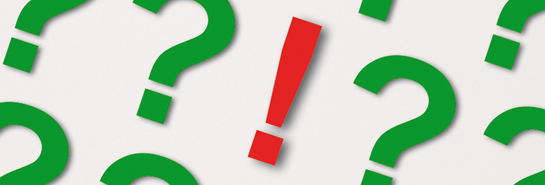 Visite el sitio web del IPSASB http://www.ipsasb.org
Instrumentos financieros